Innovative Enhacementof a Founding Documentfor Polar Studies
Polar Librairies Colloquy
Cambridge, UK
July 1st, 2014
Joë Bouchard
Librarian, Bibliothèque de l’Université Laval
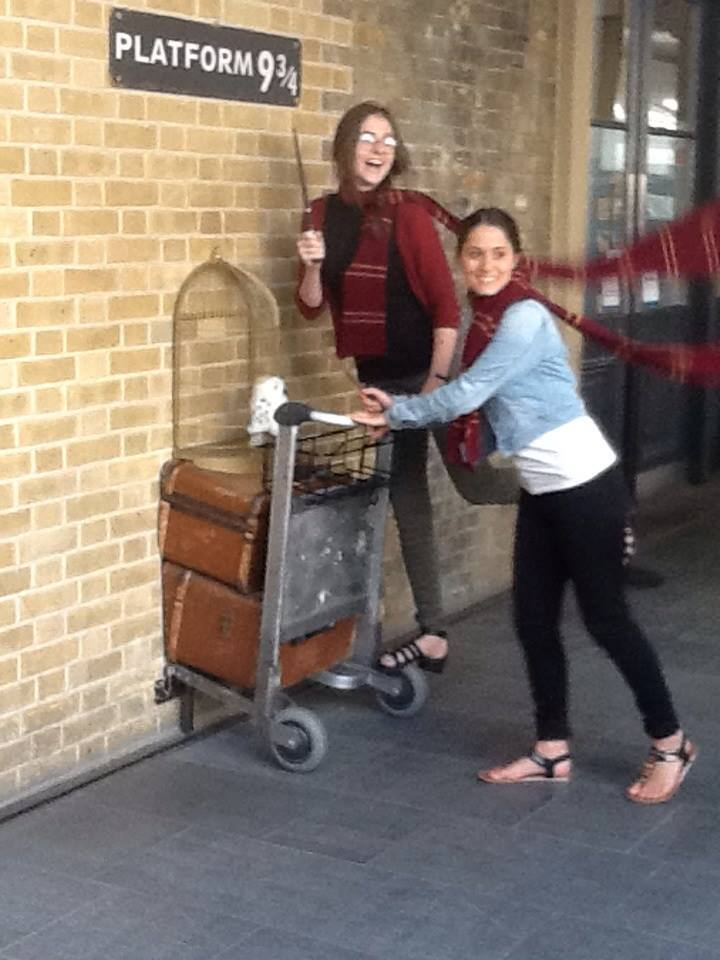 [Speaker Notes: Si on s’attarde à la surface circulaire centrale  : Emprunte des idées fantaisistes: 

Selon une vision qui a cours depuis l’Antiquité, les eaux des mers convergent vers le Pôle Nord. Elles sont amenées pas les « bras évacuateurs ». Si une embarcation s’aventure sur ces grands fleuves évacuateurs, elle ne peut en revenir.  Les eaux autour du Rupes Nigra sont très agitées, tourbillonnantes, parce qu’elles chutent sous le rocher, vers l’intérieur de la terre et son feu central, grâce auquel elles s’évaporent. Ce concept devait permet à ces masses d’eau de ne pas déborder.

La surface circulaire centrale est reproduite dans l’Itinerarium de Jacques Cnoyen de Bois-le-Duc, cité par Mercator dans ses sources de la carte. Jacques Cnoyen a puisé ses informations dans l’Inventio fortunata, un livre écrit vers 1360, qui contenait des éléments liés à des croyances et des mythes, mais aussi des descriptions réalistes du territoire, liées notamment à l’archipel arctique, au Groenland et à la superficie la surface centrale. Jacques Cnoyen a également puisé certaines informations dans le récit médiéval des conquêtes du roi Arthur de Bretagne, qui aurait effectué des expéditions polaires. 

Si on fait abstraction de l’idée du tourbillon central et du rocher noir et on se concentre sur la limite de cette surface et bien elle pourrait correspondre à la limite de la banquise de l’époque. C’est l’hypothèse que nous avançons dans le livre.]
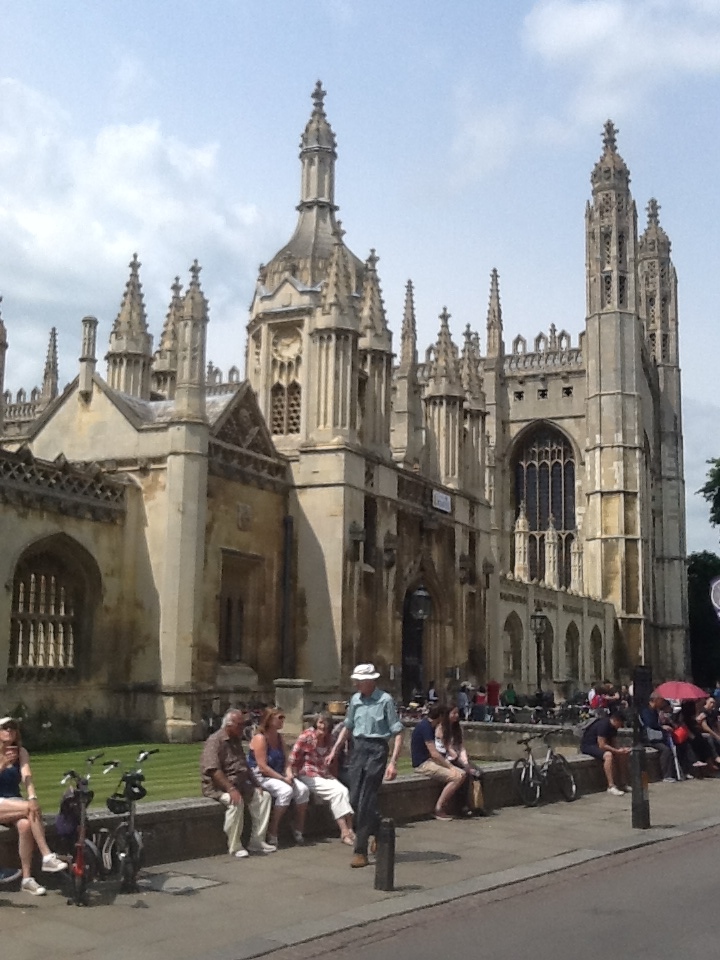 [Speaker Notes: Si on s’attarde à la surface circulaire centrale  : Emprunte des idées fantaisistes: 

Selon une vision qui a cours depuis l’Antiquité, les eaux des mers convergent vers le Pôle Nord. Elles sont amenées pas les « bras évacuateurs ». Si une embarcation s’aventure sur ces grands fleuves évacuateurs, elle ne peut en revenir.  Les eaux autour du Rupes Nigra sont très agitées, tourbillonnantes, parce qu’elles chutent sous le rocher, vers l’intérieur de la terre et son feu central, grâce auquel elles s’évaporent. Ce concept devait permet à ces masses d’eau de ne pas déborder.

La surface circulaire centrale est reproduite dans l’Itinerarium de Jacques Cnoyen de Bois-le-Duc, cité par Mercator dans ses sources de la carte. Jacques Cnoyen a puisé ses informations dans l’Inventio fortunata, un livre écrit vers 1360, qui contenait des éléments liés à des croyances et des mythes, mais aussi des descriptions réalistes du territoire, liées notamment à l’archipel arctique, au Groenland et à la superficie la surface centrale. Jacques Cnoyen a également puisé certaines informations dans le récit médiéval des conquêtes du roi Arthur de Bretagne, qui aurait effectué des expéditions polaires. 

Si on fait abstraction de l’idée du tourbillon central et du rocher noir et on se concentre sur la limite de cette surface et bien elle pourrait correspondre à la limite de la banquise de l’époque. C’est l’hypothèse que nous avançons dans le livre.]
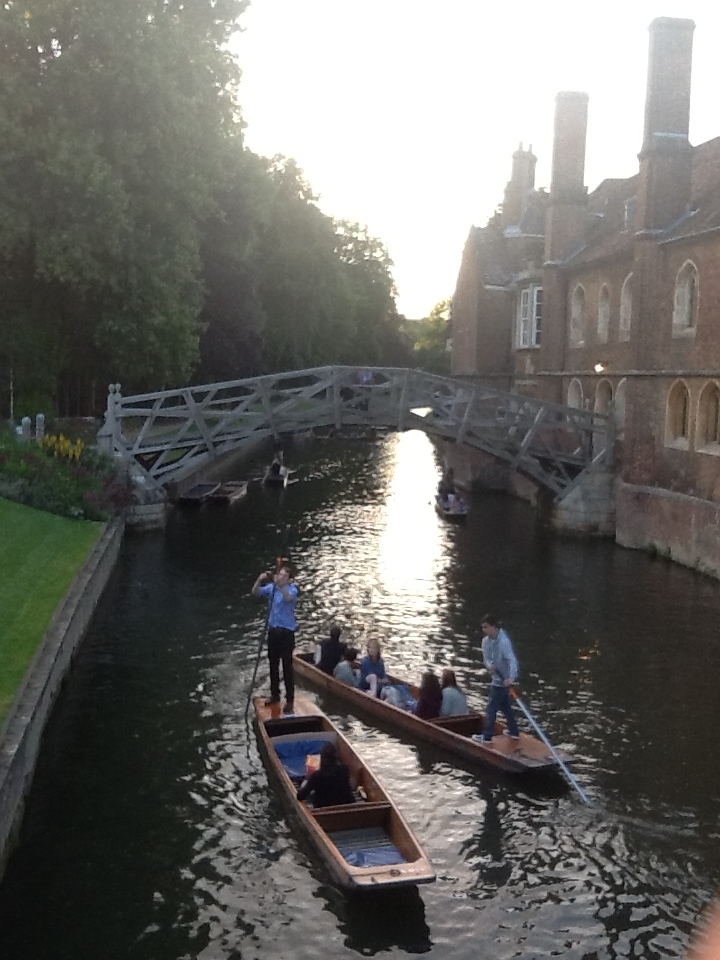 [Speaker Notes: Si on s’attarde à la surface circulaire centrale  : Emprunte des idées fantaisistes: 

Selon une vision qui a cours depuis l’Antiquité, les eaux des mers convergent vers le Pôle Nord. Elles sont amenées pas les « bras évacuateurs ». Si une embarcation s’aventure sur ces grands fleuves évacuateurs, elle ne peut en revenir.  Les eaux autour du Rupes Nigra sont très agitées, tourbillonnantes, parce qu’elles chutent sous le rocher, vers l’intérieur de la terre et son feu central, grâce auquel elles s’évaporent. Ce concept devait permet à ces masses d’eau de ne pas déborder.

La surface circulaire centrale est reproduite dans l’Itinerarium de Jacques Cnoyen de Bois-le-Duc, cité par Mercator dans ses sources de la carte. Jacques Cnoyen a puisé ses informations dans l’Inventio fortunata, un livre écrit vers 1360, qui contenait des éléments liés à des croyances et des mythes, mais aussi des descriptions réalistes du territoire, liées notamment à l’archipel arctique, au Groenland et à la superficie la surface centrale. Jacques Cnoyen a également puisé certaines informations dans le récit médiéval des conquêtes du roi Arthur de Bretagne, qui aurait effectué des expéditions polaires. 

Si on fait abstraction de l’idée du tourbillon central et du rocher noir et on se concentre sur la limite de cette surface et bien elle pourrait correspondre à la limite de la banquise de l’époque. C’est l’hypothèse que nous avançons dans le livre.]
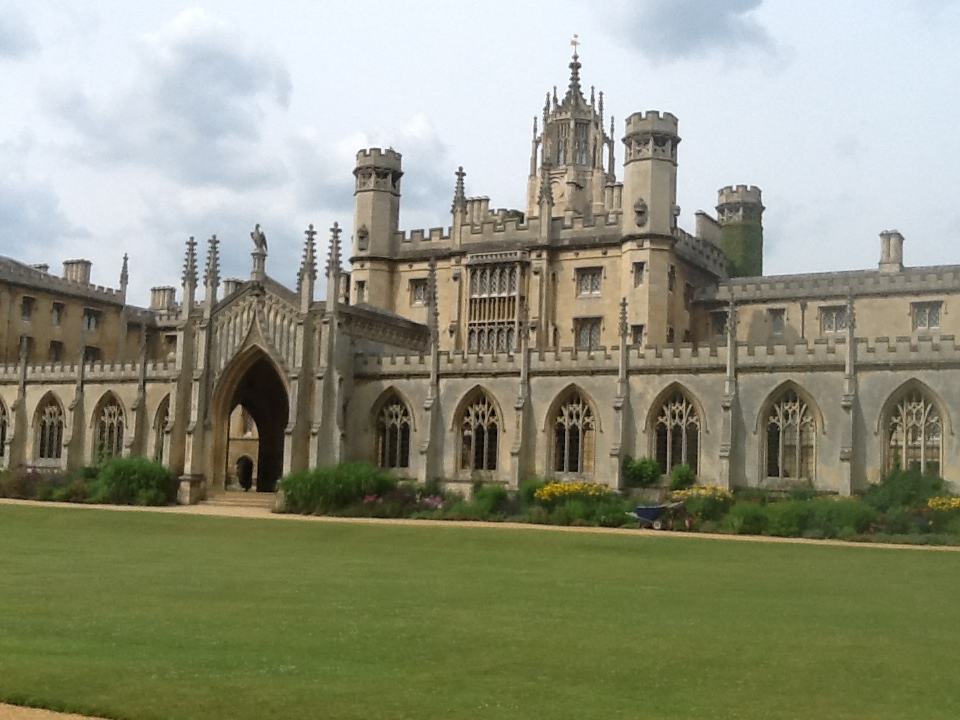 [Speaker Notes: Si on s’attarde à la surface circulaire centrale  : Emprunte des idées fantaisistes: 

Selon une vision qui a cours depuis l’Antiquité, les eaux des mers convergent vers le Pôle Nord. Elles sont amenées pas les « bras évacuateurs ». Si une embarcation s’aventure sur ces grands fleuves évacuateurs, elle ne peut en revenir.  Les eaux autour du Rupes Nigra sont très agitées, tourbillonnantes, parce qu’elles chutent sous le rocher, vers l’intérieur de la terre et son feu central, grâce auquel elles s’évaporent. Ce concept devait permet à ces masses d’eau de ne pas déborder.

La surface circulaire centrale est reproduite dans l’Itinerarium de Jacques Cnoyen de Bois-le-Duc, cité par Mercator dans ses sources de la carte. Jacques Cnoyen a puisé ses informations dans l’Inventio fortunata, un livre écrit vers 1360, qui contenait des éléments liés à des croyances et des mythes, mais aussi des descriptions réalistes du territoire, liées notamment à l’archipel arctique, au Groenland et à la superficie la surface centrale. Jacques Cnoyen a également puisé certaines informations dans le récit médiéval des conquêtes du roi Arthur de Bretagne, qui aurait effectué des expéditions polaires. 

Si on fait abstraction de l’idée du tourbillon central et du rocher noir et on se concentre sur la limite de cette surface et bien elle pourrait correspondre à la limite de la banquise de l’époque. C’est l’hypothèse que nous avançons dans le livre.]
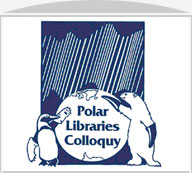 Polar Libraries Colloquy

Fondé en 1971

Forum international de bibliothécaires 
	→ développement, conservation diffusion de l’information polaire

Promouvoir les initiatives pour l’amélioration des collections et des services

Membres provenant de 31 bibliothèques, centres ou instituts de recherche 

États-Unis, Canada, Royaume-Uni, Allemagne, Norvège, Finlande,  Svalbard, Italie, Nouvelle-Zélande
[Speaker Notes: Si on s’attarde à la surface circulaire centrale  : Emprunte des idées fantaisistes: 

Selon une vision qui a cours depuis l’Antiquité, les eaux des mers convergent vers le Pôle Nord. Elles sont amenées pas les « bras évacuateurs ». Si une embarcation s’aventure sur ces grands fleuves évacuateurs, elle ne peut en revenir.  Les eaux autour du Rupes Nigra sont très agitées, tourbillonnantes, parce qu’elles chutent sous le rocher, vers l’intérieur de la terre et son feu central, grâce auquel elles s’évaporent. Ce concept devait permet à ces masses d’eau de ne pas déborder.

La surface circulaire centrale est reproduite dans l’Itinerarium de Jacques Cnoyen de Bois-le-Duc, cité par Mercator dans ses sources de la carte. Jacques Cnoyen a puisé ses informations dans l’Inventio fortunata, un livre écrit vers 1360, qui contenait des éléments liés à des croyances et des mythes, mais aussi des descriptions réalistes du territoire, liées notamment à l’archipel arctique, au Groenland et à la superficie la surface centrale. Jacques Cnoyen a également puisé certaines informations dans le récit médiéval des conquêtes du roi Arthur de Bretagne, qui aurait effectué des expéditions polaires. 

Si on fait abstraction de l’idée du tourbillon central et du rocher noir et on se concentre sur la limite de cette surface et bien elle pourrait correspondre à la limite de la banquise de l’époque. C’est l’hypothèse que nous avançons dans le livre.]
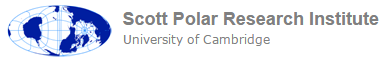 Scott Polar Research Institute

La Mecque pour la recherche sur les mondes polaires

Lié au département de géographie de l’Université de Cambridge

La plus grande bibliothèque spécialisée en études polaires

Riches archives d’exploration, Musée sur l’exploration polaire
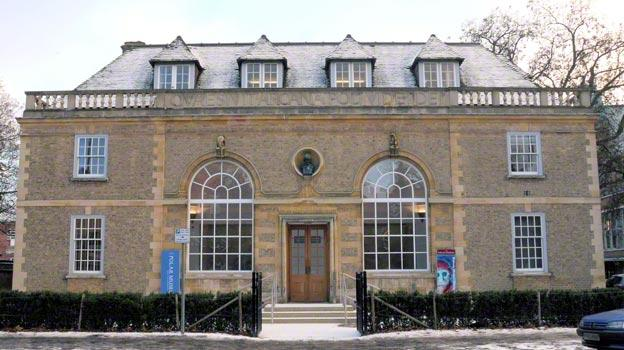 [Speaker Notes: Si on s’attarde à la surface circulaire centrale  : Emprunte des idées fantaisistes: 

Selon une vision qui a cours depuis l’Antiquité, les eaux des mers convergent vers le Pôle Nord. Elles sont amenées pas les « bras évacuateurs ». Si une embarcation s’aventure sur ces grands fleuves évacuateurs, elle ne peut en revenir.  Les eaux autour du Rupes Nigra sont très agitées, tourbillonnantes, parce qu’elles chutent sous le rocher, vers l’intérieur de la terre et son feu central, grâce auquel elles s’évaporent. Ce concept devait permet à ces masses d’eau de ne pas déborder.

La surface circulaire centrale est reproduite dans l’Itinerarium de Jacques Cnoyen de Bois-le-Duc, cité par Mercator dans ses sources de la carte. Jacques Cnoyen a puisé ses informations dans l’Inventio fortunata, un livre écrit vers 1360, qui contenait des éléments liés à des croyances et des mythes, mais aussi des descriptions réalistes du territoire, liées notamment à l’archipel arctique, au Groenland et à la superficie la surface centrale. Jacques Cnoyen a également puisé certaines informations dans le récit médiéval des conquêtes du roi Arthur de Bretagne, qui aurait effectué des expéditions polaires. 

Si on fait abstraction de l’idée du tourbillon central et du rocher noir et on se concentre sur la limite de cette surface et bien elle pourrait correspondre à la limite de la banquise de l’époque. C’est l’hypothèse que nous avançons dans le livre.]
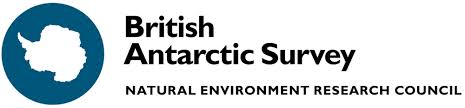 British Antarctic Survey

Organisation responsable de la recherche sur l’Antarctique faite par le Royaume-Uni

400 employés, 5 stations de recherche en Antarctique
	→ une expertise scientifique colossale

Bibliothèque spécialisée en sciences de la terre
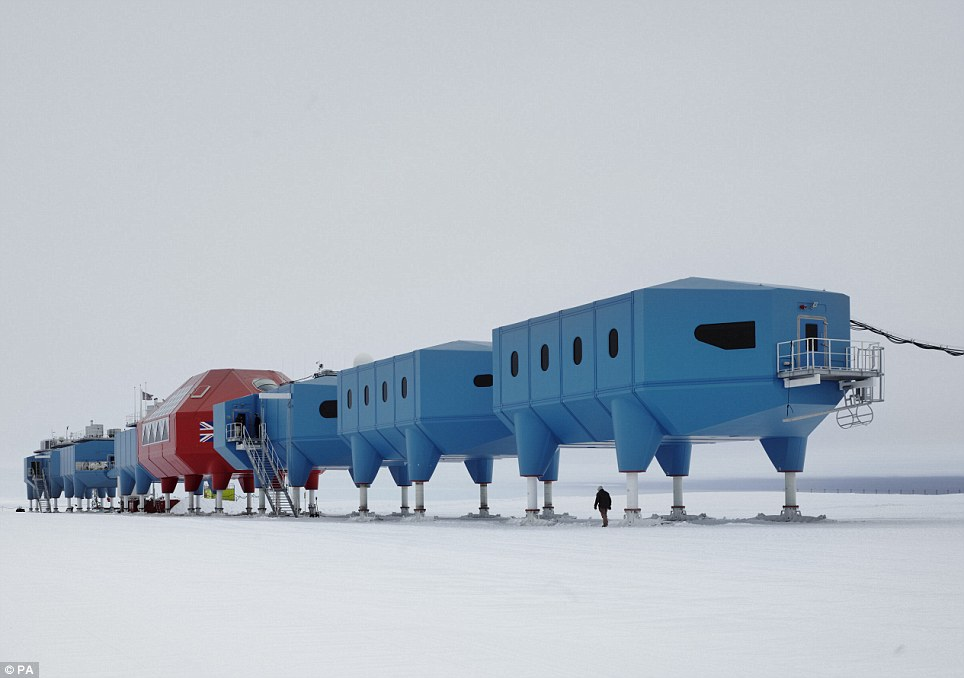 [Speaker Notes: Si on s’attarde à la surface circulaire centrale  : Emprunte des idées fantaisistes: 

Selon une vision qui a cours depuis l’Antiquité, les eaux des mers convergent vers le Pôle Nord. Elles sont amenées pas les « bras évacuateurs ». Si une embarcation s’aventure sur ces grands fleuves évacuateurs, elle ne peut en revenir.  Les eaux autour du Rupes Nigra sont très agitées, tourbillonnantes, parce qu’elles chutent sous le rocher, vers l’intérieur de la terre et son feu central, grâce auquel elles s’évaporent. Ce concept devait permet à ces masses d’eau de ne pas déborder.

La surface circulaire centrale est reproduite dans l’Itinerarium de Jacques Cnoyen de Bois-le-Duc, cité par Mercator dans ses sources de la carte. Jacques Cnoyen a puisé ses informations dans l’Inventio fortunata, un livre écrit vers 1360, qui contenait des éléments liés à des croyances et des mythes, mais aussi des descriptions réalistes du territoire, liées notamment à l’archipel arctique, au Groenland et à la superficie la surface centrale. Jacques Cnoyen a également puisé certaines informations dans le récit médiéval des conquêtes du roi Arthur de Bretagne, qui aurait effectué des expéditions polaires. 

Si on fait abstraction de l’idée du tourbillon central et du rocher noir et on se concentre sur la limite de cette surface et bien elle pourrait correspondre à la limite de la banquise de l’époque. C’est l’hypothèse que nous avançons dans le livre.]
Conférence
	“Innovative Enhacement of a Founding Document for Polar Studies”
Présentation de l’Université Laval	
Pôle d’excellence en études Nordiques: C.E.N., Arctic Net, stations de recherche

Présentation de la BUL et de ses collections en études nordiques

Présentation du projet Mercator
Acquisition de la carte
Publication du livre L’Apparition du Nord
Réalisation de la Plateforme Web

Réactions
[Speaker Notes: Si on s’attarde à la surface circulaire centrale  : Emprunte des idées fantaisistes: 

Selon une vision qui a cours depuis l’Antiquité, les eaux des mers convergent vers le Pôle Nord. Elles sont amenées pas les « bras évacuateurs ». Si une embarcation s’aventure sur ces grands fleuves évacuateurs, elle ne peut en revenir.  Les eaux autour du Rupes Nigra sont très agitées, tourbillonnantes, parce qu’elles chutent sous le rocher, vers l’intérieur de la terre et son feu central, grâce auquel elles s’évaporent. Ce concept devait permet à ces masses d’eau de ne pas déborder.

La surface circulaire centrale est reproduite dans l’Itinerarium de Jacques Cnoyen de Bois-le-Duc, cité par Mercator dans ses sources de la carte. Jacques Cnoyen a puisé ses informations dans l’Inventio fortunata, un livre écrit vers 1360, qui contenait des éléments liés à des croyances et des mythes, mais aussi des descriptions réalistes du territoire, liées notamment à l’archipel arctique, au Groenland et à la superficie la surface centrale. Jacques Cnoyen a également puisé certaines informations dans le récit médiéval des conquêtes du roi Arthur de Bretagne, qui aurait effectué des expéditions polaires. 

Si on fait abstraction de l’idée du tourbillon central et du rocher noir et on se concentre sur la limite de cette surface et bien elle pourrait correspondre à la limite de la banquise de l’époque. C’est l’hypothèse que nous avançons dans le livre.]
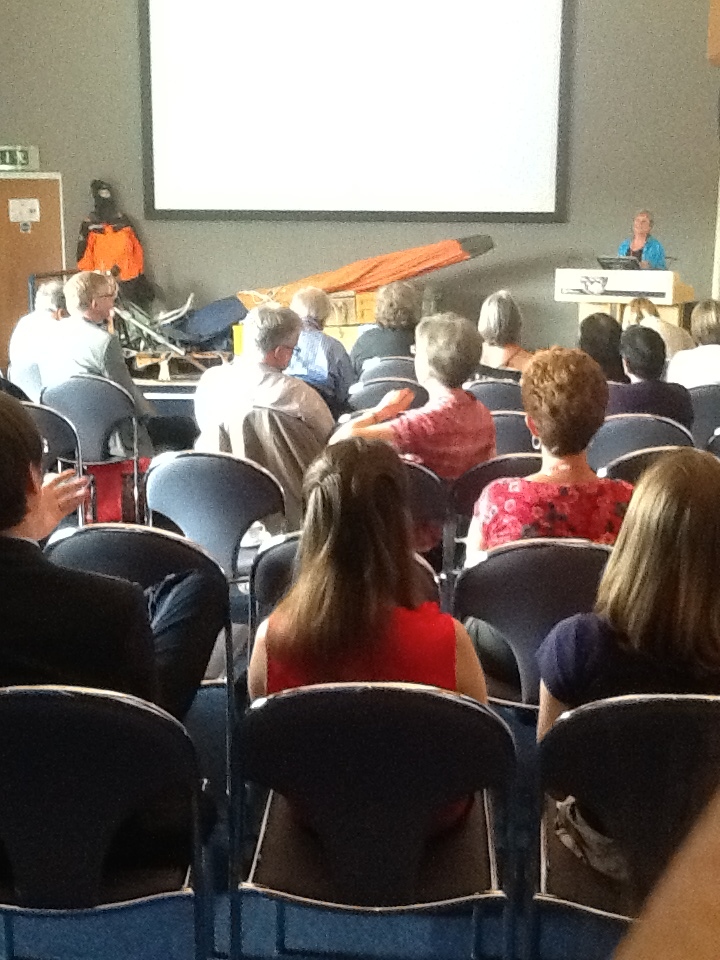 [Speaker Notes: Si on s’attarde à la surface circulaire centrale  : Emprunte des idées fantaisistes: 

Selon une vision qui a cours depuis l’Antiquité, les eaux des mers convergent vers le Pôle Nord. Elles sont amenées pas les « bras évacuateurs ». Si une embarcation s’aventure sur ces grands fleuves évacuateurs, elle ne peut en revenir.  Les eaux autour du Rupes Nigra sont très agitées, tourbillonnantes, parce qu’elles chutent sous le rocher, vers l’intérieur de la terre et son feu central, grâce auquel elles s’évaporent. Ce concept devait permet à ces masses d’eau de ne pas déborder.

La surface circulaire centrale est reproduite dans l’Itinerarium de Jacques Cnoyen de Bois-le-Duc, cité par Mercator dans ses sources de la carte. Jacques Cnoyen a puisé ses informations dans l’Inventio fortunata, un livre écrit vers 1360, qui contenait des éléments liés à des croyances et des mythes, mais aussi des descriptions réalistes du territoire, liées notamment à l’archipel arctique, au Groenland et à la superficie la surface centrale. Jacques Cnoyen a également puisé certaines informations dans le récit médiéval des conquêtes du roi Arthur de Bretagne, qui aurait effectué des expéditions polaires. 

Si on fait abstraction de l’idée du tourbillon central et du rocher noir et on se concentre sur la limite de cette surface et bien elle pourrait correspondre à la limite de la banquise de l’époque. C’est l’hypothèse que nous avançons dans le livre.]
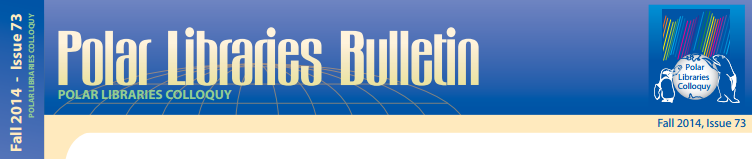 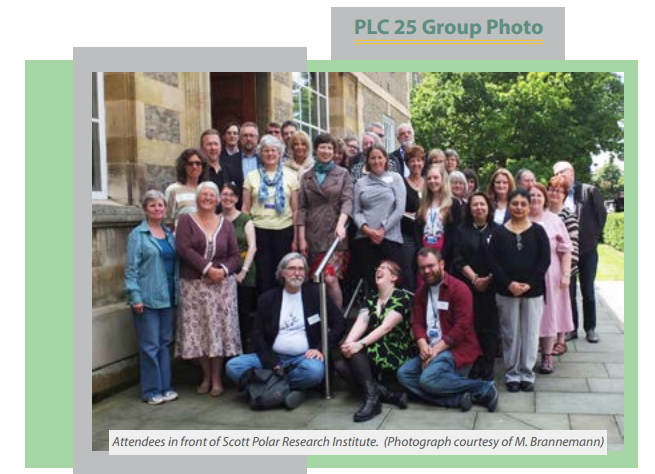 Retombées

Réseau de contacts

Collaborations

Implication dans le Polar Libraries Bulletin

Publication des actes du colloque
[Speaker Notes: Sa contribution est également remarquable pour la région du Mackenzie…

Obila: Branche ouest du MacKenzie avec Section aval de la Peel
Cours d’eau sans nom: Arctic Red
Cogib: branche est du Mackenzie

Delta du Mackenzie
Forêt des Liards
Lago des canibaz qui pourrait correspondre à une partie du Grand lac des esclaves
Peuplements autochtones]
Merci!
[Speaker Notes: Sa contribution est également remarquable pour la région du Mackenzie…

Obila: Branche ouest du MacKenzie avec Section aval de la Peel
Cours d’eau sans nom: Arctic Red
Cogib: branche est du Mackenzie

Delta du Mackenzie
Forêt des Liards
Lago des canibaz qui pourrait correspondre à une partie du Grand lac des esclaves
Peuplements autochtones]